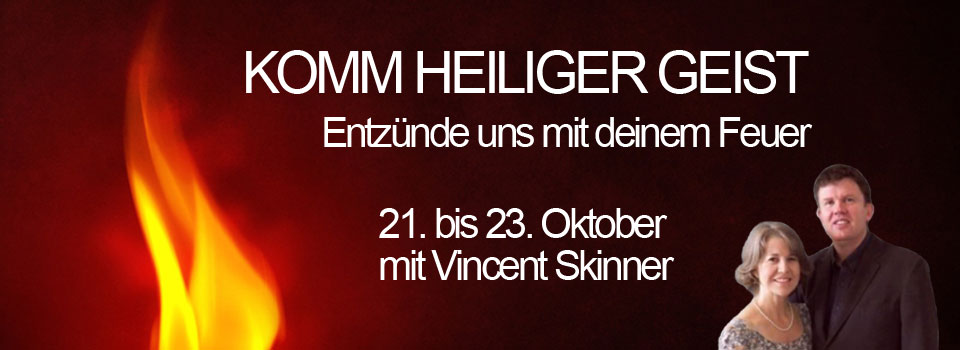 Fr, 21.10  19 Uhr | Sa, 22.10  15:30 & 19 Uhr | So, 23.10  9:30 Uhr
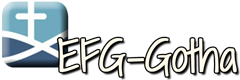 Siebleber Straße 8, 99867 Gotha | www.efg-gotha.de